RESOLUCIÓN DE CONFLICTOS | IDENTIFICAR LAS EMOCIONES EN CONFLICTOS
ESCALA DE EMOCIONES
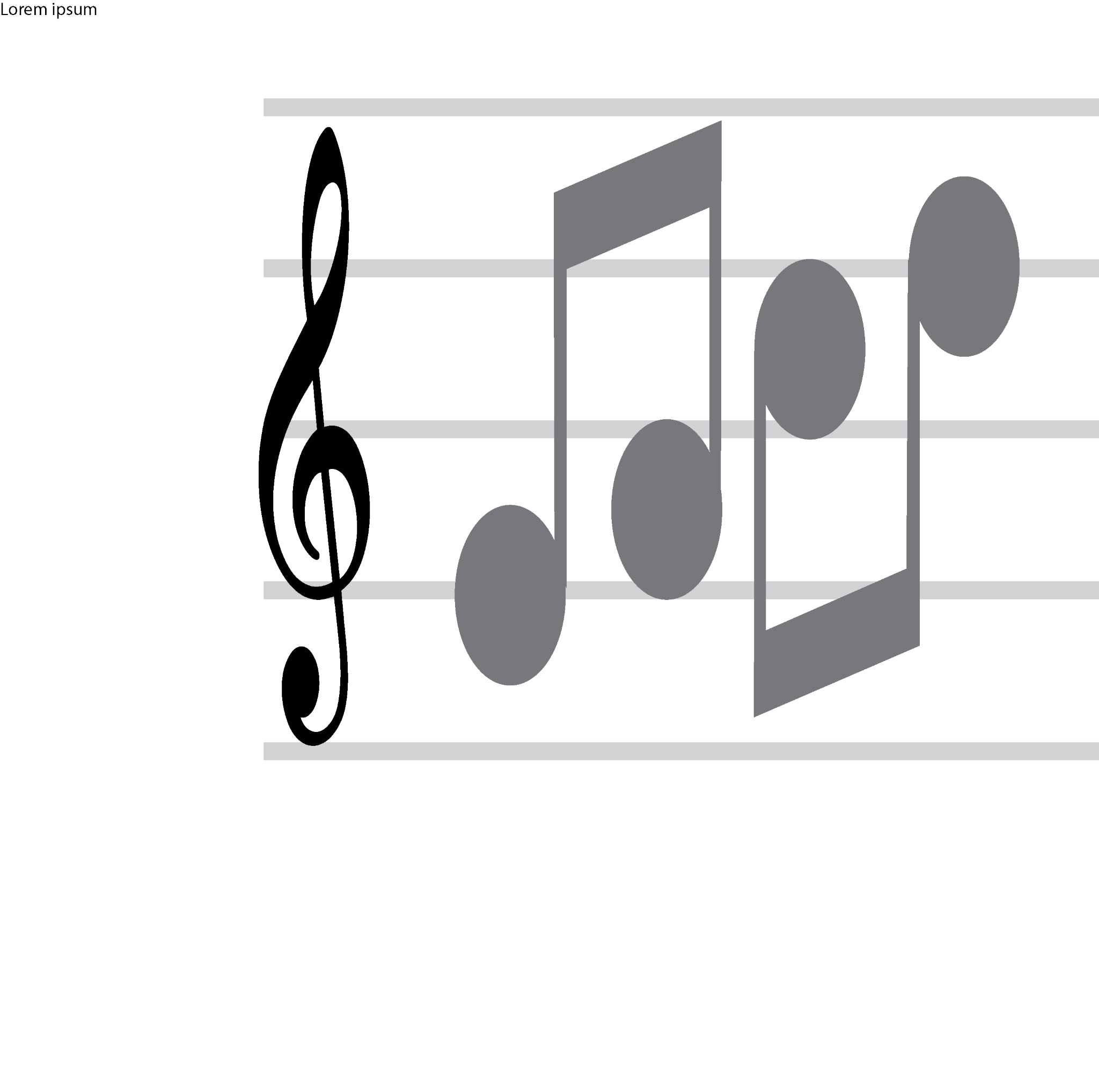 Estas son las emociones que siento en una situación donde hay CONFLICTO.
Estas son las emociones que siento en una situación donde hay FRUSTRACIÓN.
Estas son las emociones que siento en una situación donde hay CONFUSIÓN.
Estas son las emociones que siento en una situación donde hay PAZ.
© 2022 OVERCOMING OBSTACLES
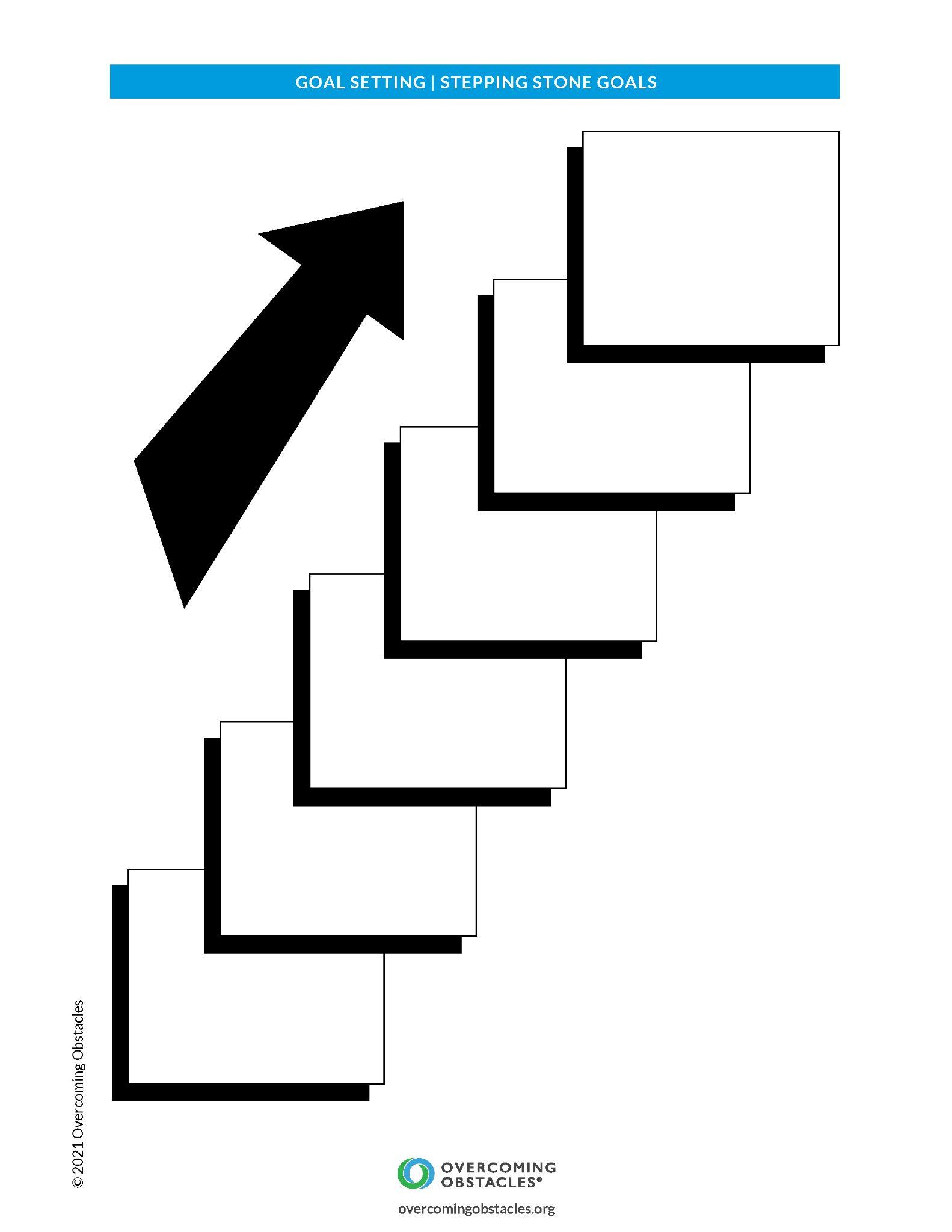